Цифровое оборудование, поставленное в рамках проекта «Цифровая образовательная среда»
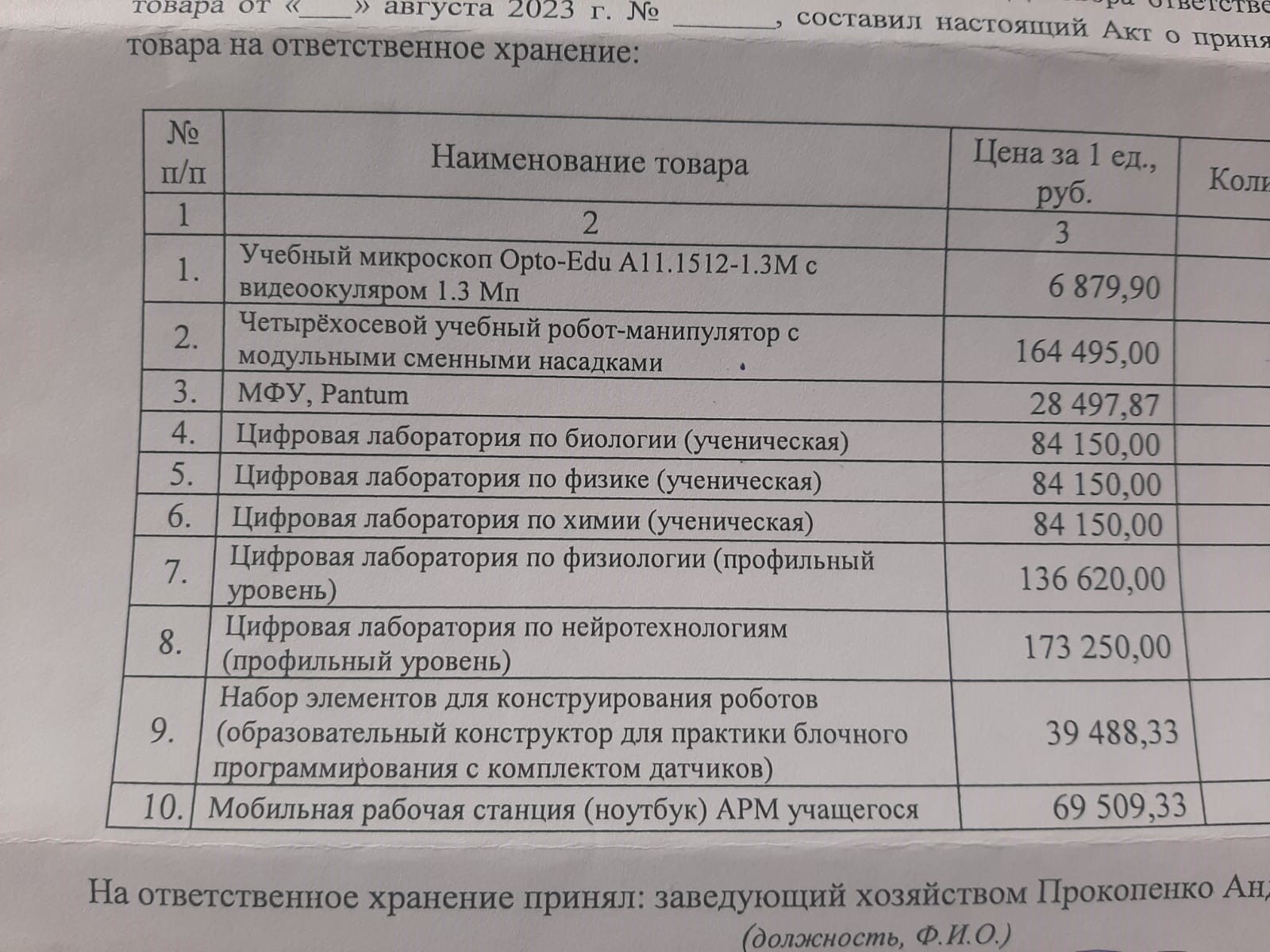